Figure 7. The weighting coefficients for the reconstruction of EMG waveforms for all letter transitions (subject 6). ...
Cereb Cortex, Volume 17, Issue 4, April 2007, Pages 803–815, https://doi.org/10.1093/cercor/bhk033
The content of this slide may be subject to copyright: please see the slide notes for details.
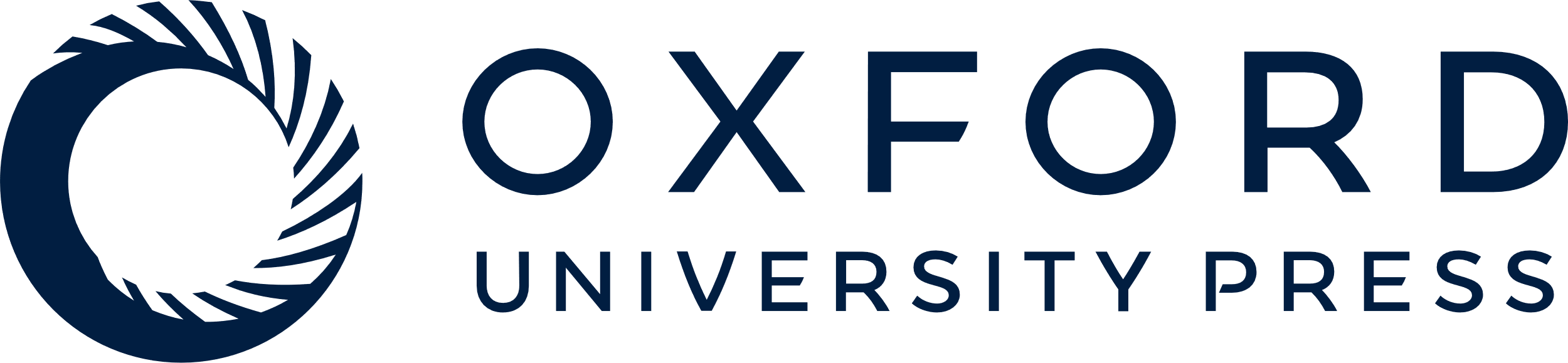 [Speaker Notes: Figure 7. The weighting coefficients for the reconstruction of EMG waveforms for all letter transitions (subject 6). PC1 (top panel) contributed positively to all letter transitions. PC2 (bottom panel) had positive coefficients for some of the letter transitions and negative coefficients for others.


Unless provided in the caption above, the following copyright applies to the content of this slide: © 2006 The AuthorsThis is an Open Access article distributed under the terms of the Creative Commons Attribution Non-Commercial License (http://creativecommons.org/licenses/by-nc/2.0/uk/) which permits unrestricted non-commercial use, distribution, and reproduction in any medium, provided the original work is properly cited.]